Information Technology Report

Mick Hanna
Supervisor, IT Support Services


ERCOT Public
April 2022
Incident Report Highlights
Service Availability – March 2022
Retail Market IT systems met all SLA targets
Market Data Transparency IT systems met all SLA targets
Retail Incidents & Maintenance – March 2022
3/4/2022 a processing issue was experienced that impacted same day protocols. 
Non-Retail Incidents & Maintenance – March 2022. 
None
ListServ Incidents & Maintenance – March 2022
None.
SLA Documents and Incident Reporting
https://www.ercot.com/services/sla/
2
MarkeTrak Performance
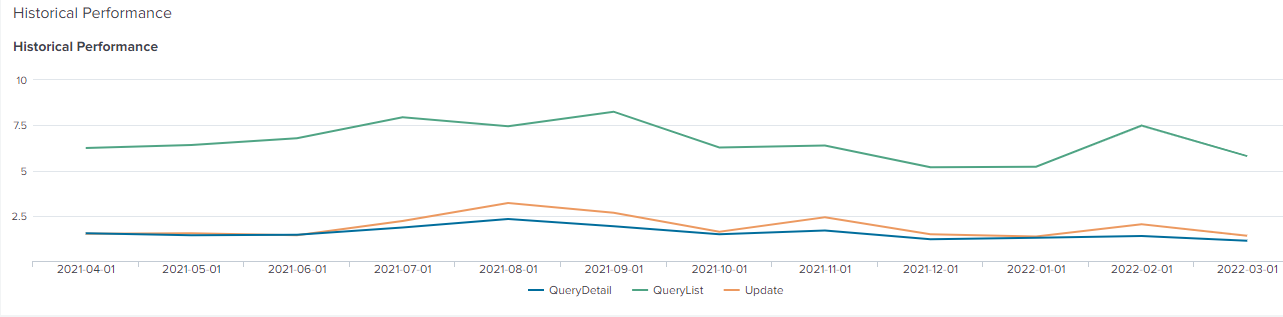 3
March ListServ Stats
481 Posts
224367 Recipients
RMS List
49 Posts
3 New Subscriptions
0 Unsubscribe
4